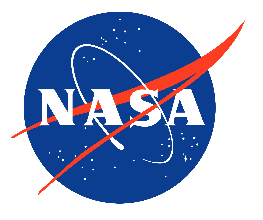 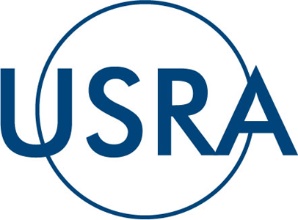 Shock tube radiation measurement in expanding air flows
Augustin Tibère-Inglesse1
Khalil Benssassi2, Aaron Brandis2, Brett Cruden2

1 NASA Postdoctoral Program Fellow at NASA Ames Research Center
2AMA Inc at NASA Ames Research Center, Mountain View
AIAA SciTech meeting, 3-7 January 2021
Outline
1) Introduction

2) CFD simulations of EAST expansion cone

3) Experimental data

	4) Conclusions
2
Atmospheric entry phase: radiative heating
Shock
Equilibrium
Nonequilibrium
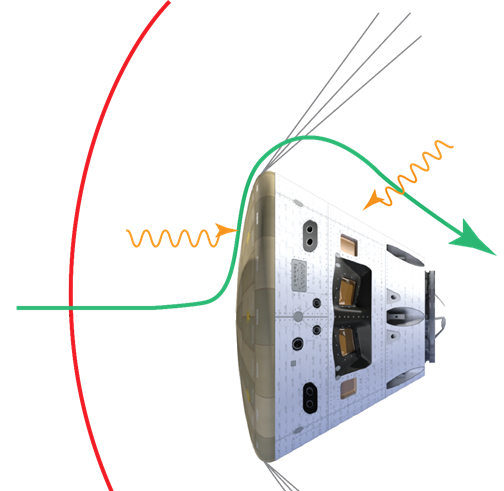 V ~ 11 km/s
T ~ 200 K
P ~ 10-5 atm
V ~ 100 m/s
T ~ 11000 K
P ~ 0.5 atm
Radiative heat fluxes
200% uncertainties
N2
e-
C. O. Johnston and A. M. Brandis, JSR 2015
N2
O2
N2
O
Afterbody
 = 2/3 of the surface
N2
e-
N+
q ~ 20 W/cm2
q ~ 100 W/cm2
High uncertainties on afterbody radiation because of nonequilibrium and lack of validation data
3
Experimental setup of EAST
Driven
Driver
Buffer (opt)
Cone
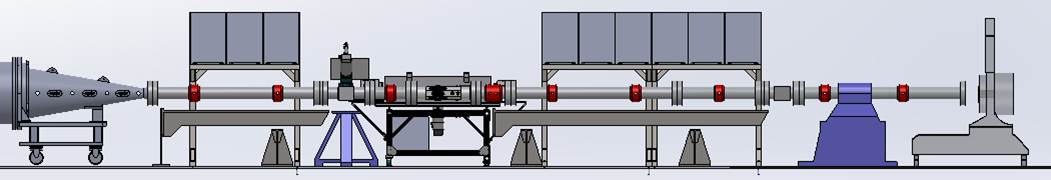 4 spectrometers 
(VUV, Blue, Red, IR)
Last PCB before 
cone entrance
Pitot rake
PCB
Velocity estimated using PCB measurements in the tube and extrapolating to the cone
Test conditions
Test gas is Air at 0.2 Torr (60 km equivalent altitude)
Target velocities at cone entrance are 10 and 11 km/s
Optional Configuration – He or He/Ar Buffer at 50 Torr
Diaphragm Configurations 
Thin Aluminum – Breaks randomly, burst at 130 psi
Scored Stainless Steel – Breaks on petals, burst is estimated at 6000-12000 psi
Driver options - 30’’ Cylindrical or 11” Conical
4
[Speaker Notes: Drop configurations]
2D-axisymmetric simulations
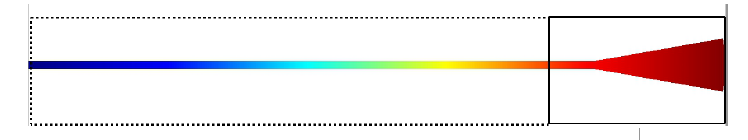 5
Time step not constant
[Speaker Notes: Primary shock -> flow establishment behind -> flow expanding in the nozzle
Impact of the window: oblique shock]
Goal: studying expanding flows
Flow
Camera range covers compressingand expanding flows

Expanding region starts ~6.5 cm from shock front
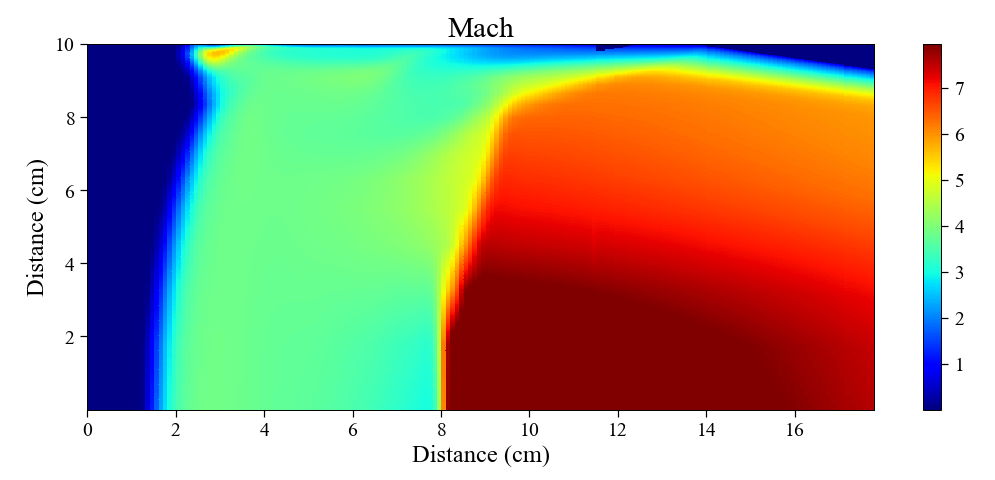 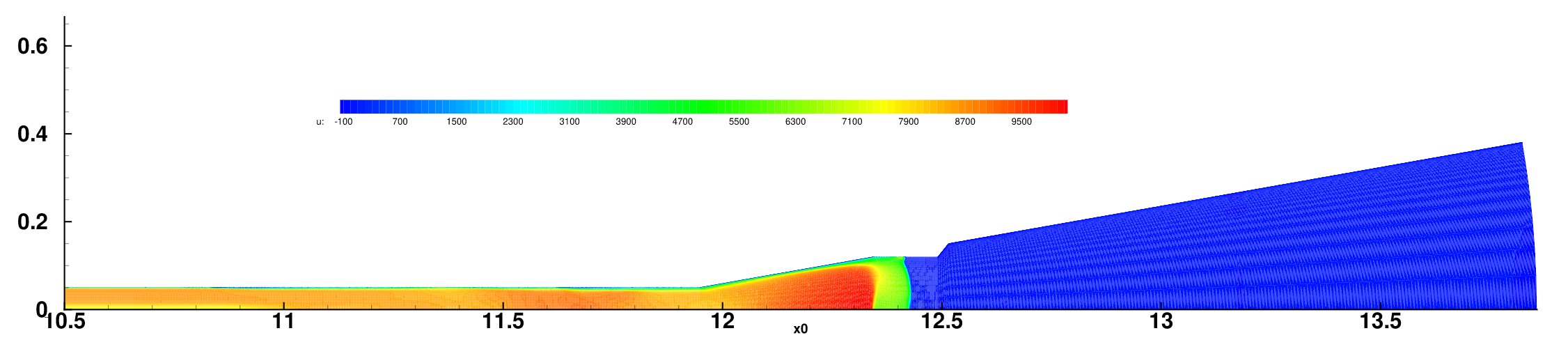 Expanding flow
Compressing flow
Shock front
Camera range
Line of sight: compressing + expanding flow
After 6.5 cm, the measured radiation is a combination of radiation coming from both expanding and compressing flows
Can we validate aerothermal mission design tools for wake flows with EAST cone measurements?
6
Radiation from recombining region?
0
Accumulated  radiance from 200 to 500 nm
Volumetric radiance
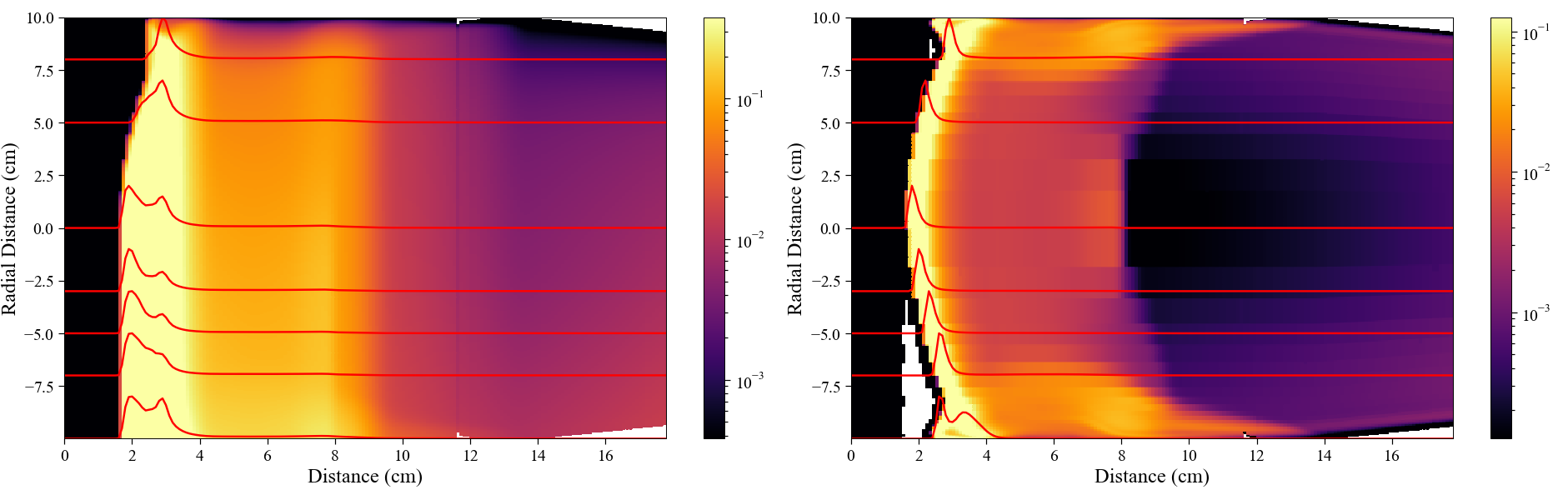 Expanding region
Line of sight
“double” peak observed because of shock curvature
Total radiance(measured by optical setup)
45 %
85 %
of total radiation
10 %
70 %
0 %
25 %
Compression/expanding interface at ~6.5cm from shock front → 9 us minimum test time (vCFD=7 km/s)
Radiation from recombining region dominant ~10.5 cm from shock front → test time of ~15 us needed
Test 63 summary
37 shots, >50% with useable spectra
5 without Velocity/Time of Arrival data
Test times from 3.5 to 10.5 us
“Good” (complete dataset + high test times) data for at least 4 shots, from 9.64 to 11.11 km/s
8
[Speaker Notes: Replace table with plots shot #  vs test times or test time vs velocity
Shot 21]
Spectra
Typical shots:
Faint atomic line from impurities
Strongly contaminated
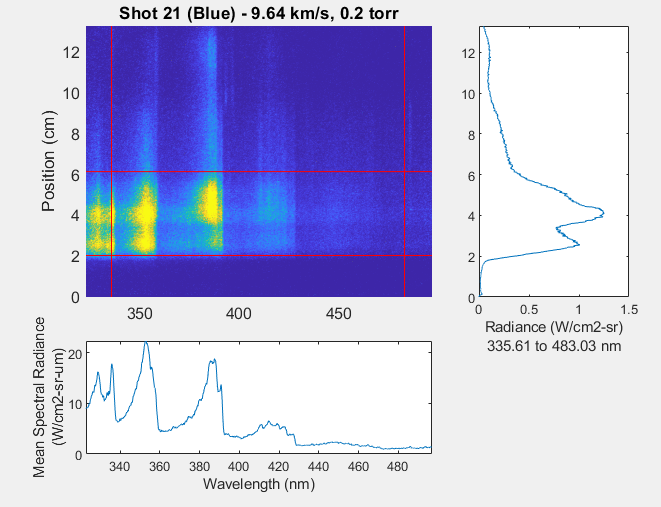 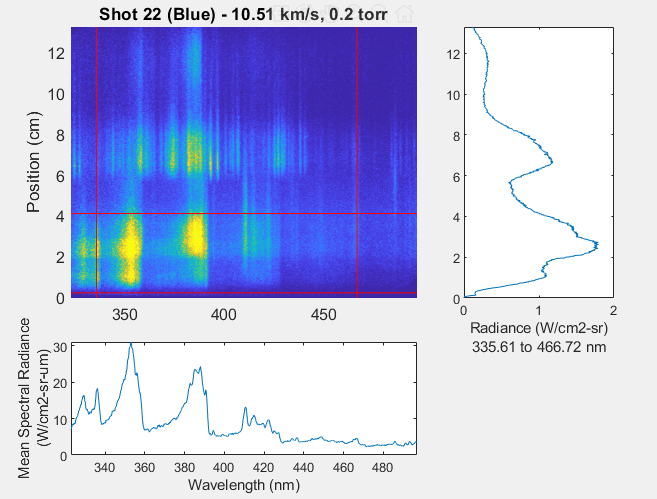 Ca+
Fe → steel diaphragm
Test time:
3 to 10 us
9
Number densities
Shot 22 test time easily determined by the arrival of Fe lines and decrease of N2
No Fe lines on Shot 22, and no strong decrease of N2, larger test time?
Strongly contaminated
Weakly contaminated
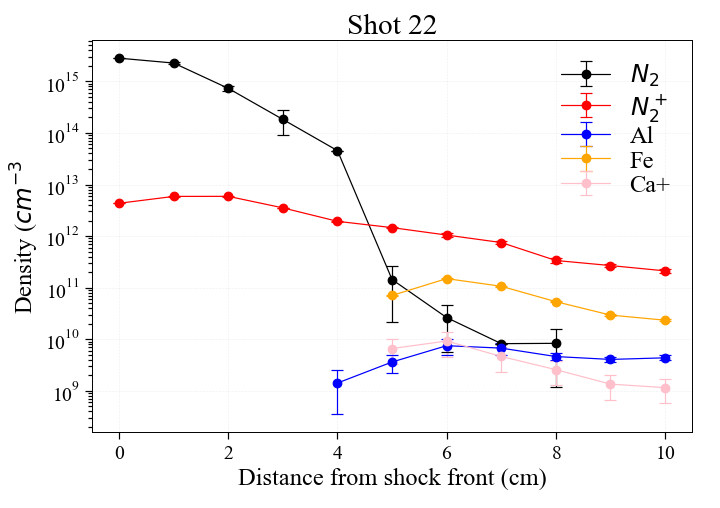 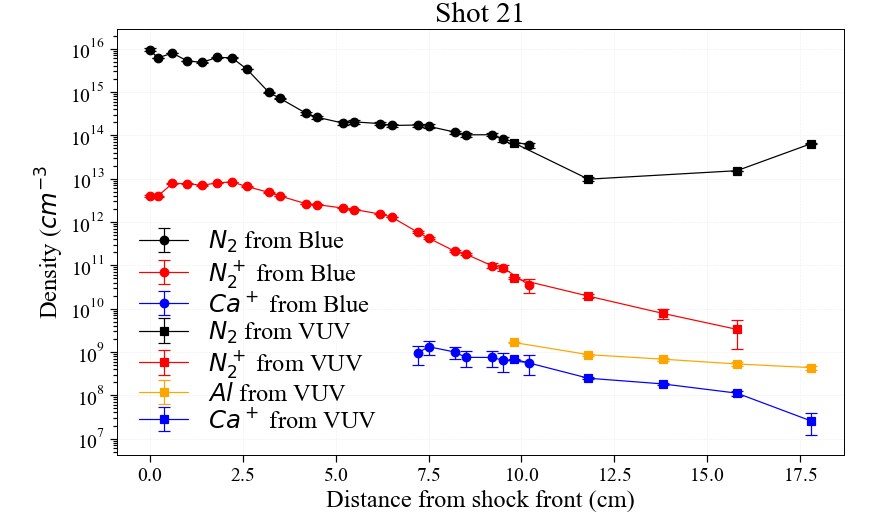 10
[Speaker Notes: Use same colors for species]
Comparison radiance CFD/experiments
Radiance underpredicted in the UV
Ratio of peaks intensity relatively well predicted with window
Distance between peaks not well predicted with the window, better agreement without the window
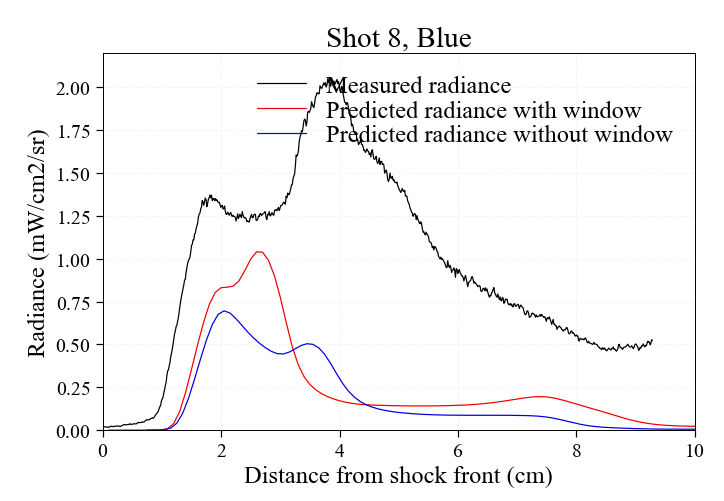 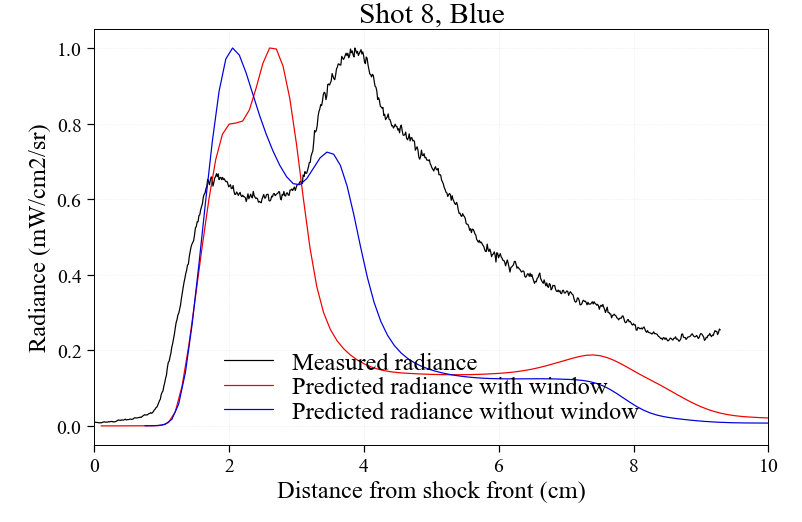 Radiance (normalized)
11
Conclusions
Test 63 campaign is done: good data measured for 10 and 11 km/s shock speeds
Test times need to be higher than 15 us. May have been achieved for 3 or 4 shots
30’’ driver and buffer tends to increase test times → use of both should be investigated in the future
Regions of shock identified
Compressive flow in the cone: freestream gas in the cone is compressed by the shock
Expansion region about 6.5 cm behind: Shocked gas from the tube expands in the cone
Double peak in intensity attributed to nonequilibrium regions on centerline and near wall
Ratio of intensities relatively well predicted by CFD with window
Peaks separation relatively well predicted by CFD without window
Simulations testing different kinetic model for N2 will be performed in the future
12
Backup
Backup pitot pressures test time
13
Unsteady 1D simulation & 2D-axisymmetric (COOLFluid)
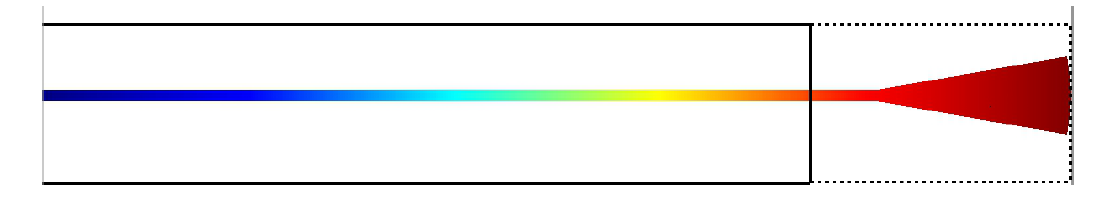 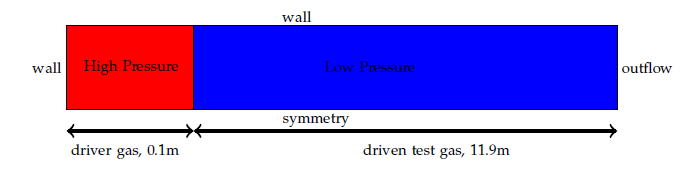 One-dimensional, Δx = 10-4 m
Wall condition is used at the end of the driver tube.
Test gas: Air -11 species-, driver gas: 99% He, 1% N2.
Thermal and chemical non-equilibrium : Park’s two-temperatures model
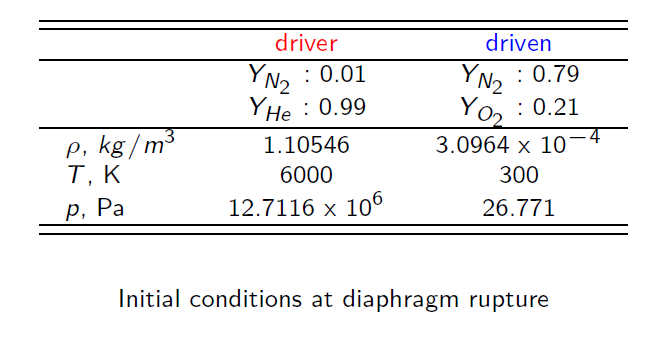 14
[Speaker Notes: Drop? Talk in next one]
Improving test times
30’’ driver and buffer seems to improve test times
Test times on shots 16, 21 and 25 may be underestimated
30’’ driver with buffer worth investigating
11’’ conical driver
High pressure driver
Test driver diaphragm with 
lower/higher burst pressure
30’’ driver
Lighter buffer diaphragm
11’’ conical driver
Buffer 
(He or He/Ar)
Higher Ar concentration
15
Spectra
Shot 21:
Image taken 12 us after Blue
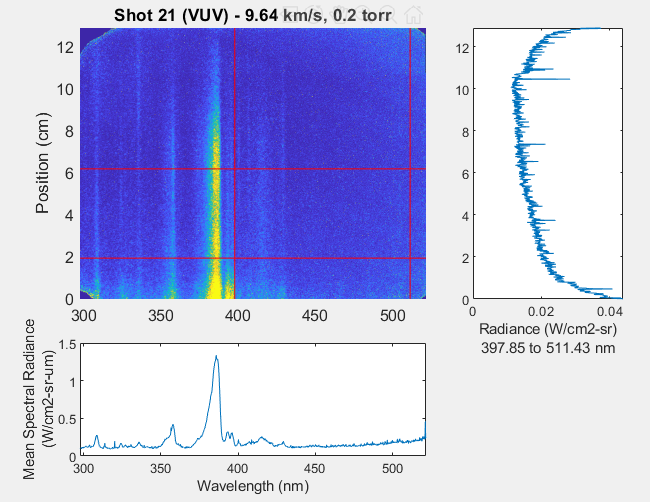 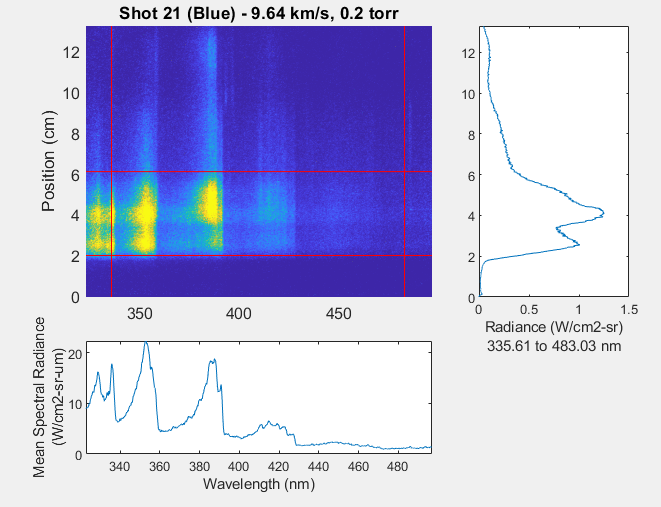 Ca+
No Fe contamination
Cu
Driver gas may arrive much later increasing the test time (from 15 to 22 us)
16
[Speaker Notes: Drop for video]
Comparison with Shot 21
Ratio of peaks better predicted with window, and distance without
Intensity still underpredicted by a factor ~2
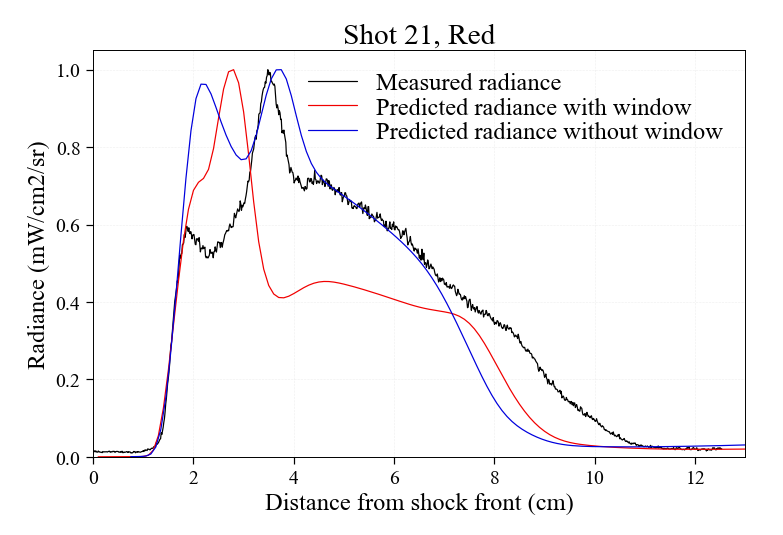 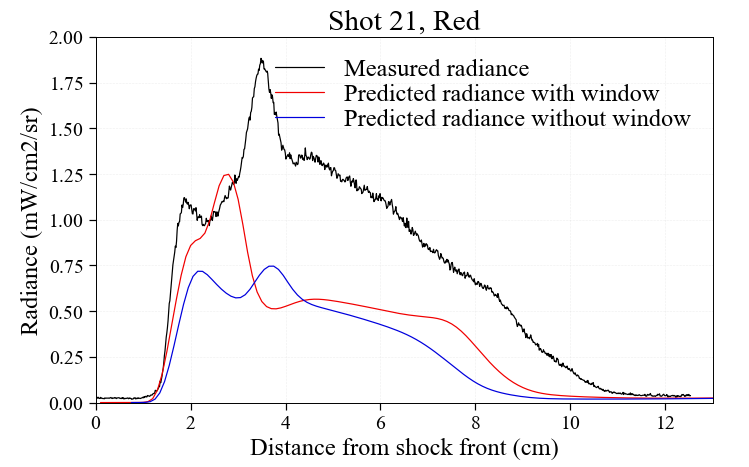 Radiance (normalized)
17
Radiation from recombining region?
Accumulated  radiance from 200 to 500 nm
Volumetric radiance
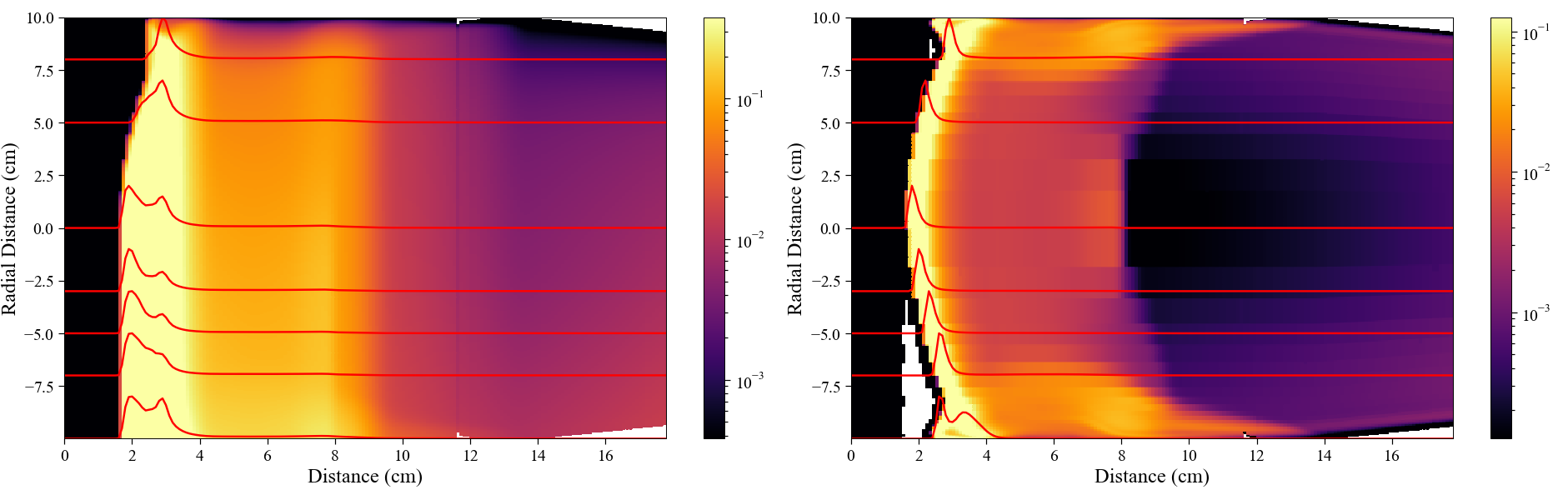 ~50% from expanding region
Expansion region
Compression/expansion interface
Shock front (wall)
Shock front (centerline)
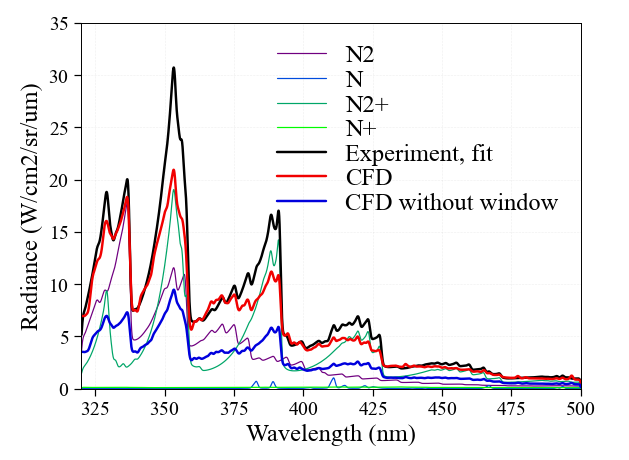 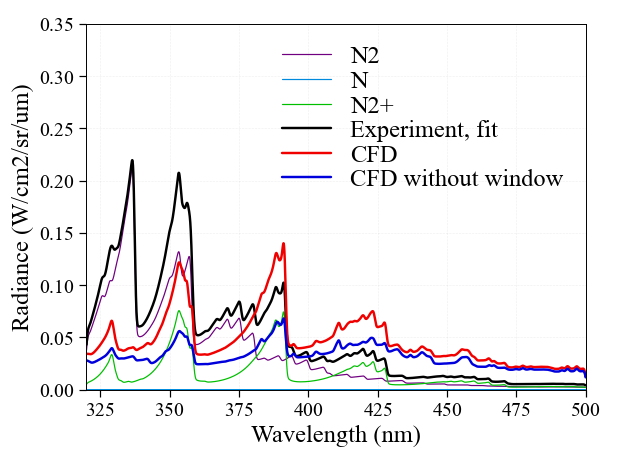 N2+ radiation well predicted
N2 underestimated, maybe because of recombination
N+ continuum overestimated in fit
Relativelly good agreement
Total radiation slightly underpredicted
N2 radiation relatively well predicted but N2+B underpredicted
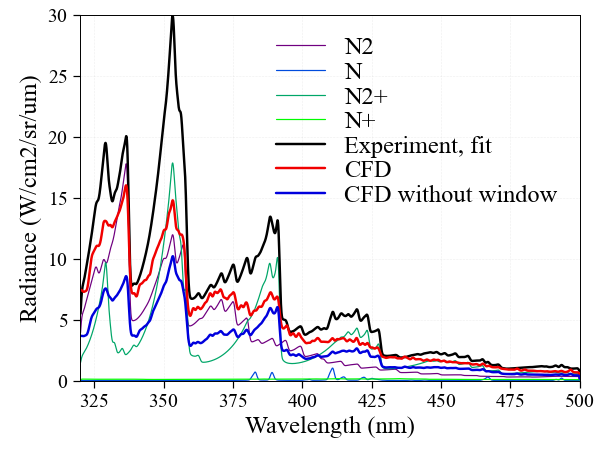 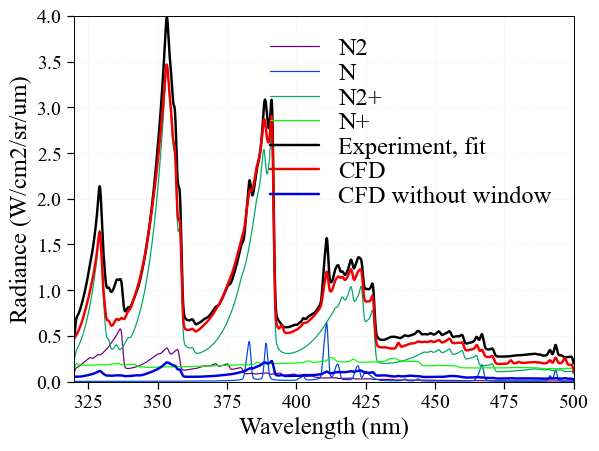 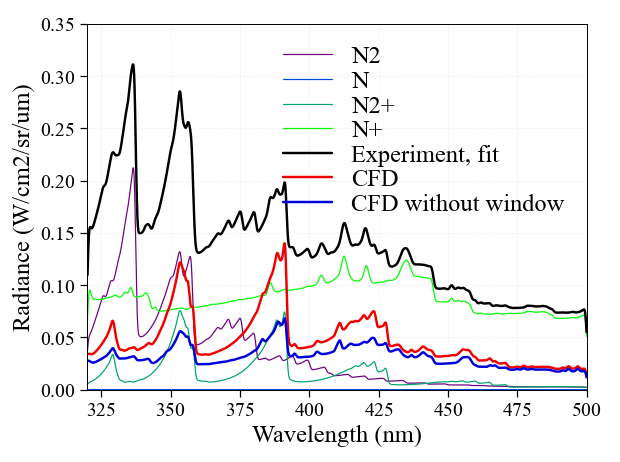 Good agreement overall
18
Temperatures
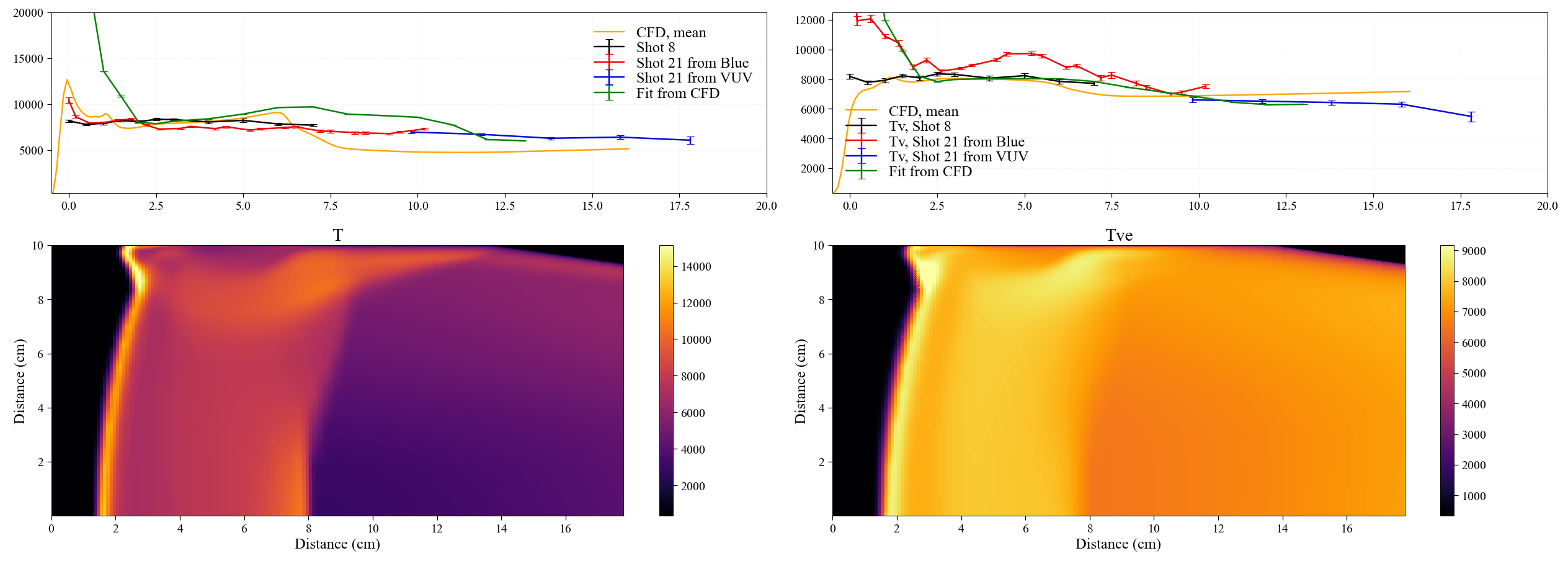 Compression region:
Shock front overpredicted with the fit but good agreement with the mean
Good agreement after the shock front
Expansion region:
Tv: good agreement
T: ~20% disagreement but strongly impacted by multi-dimensions effects
19
Temperatures: CFD vs experiments
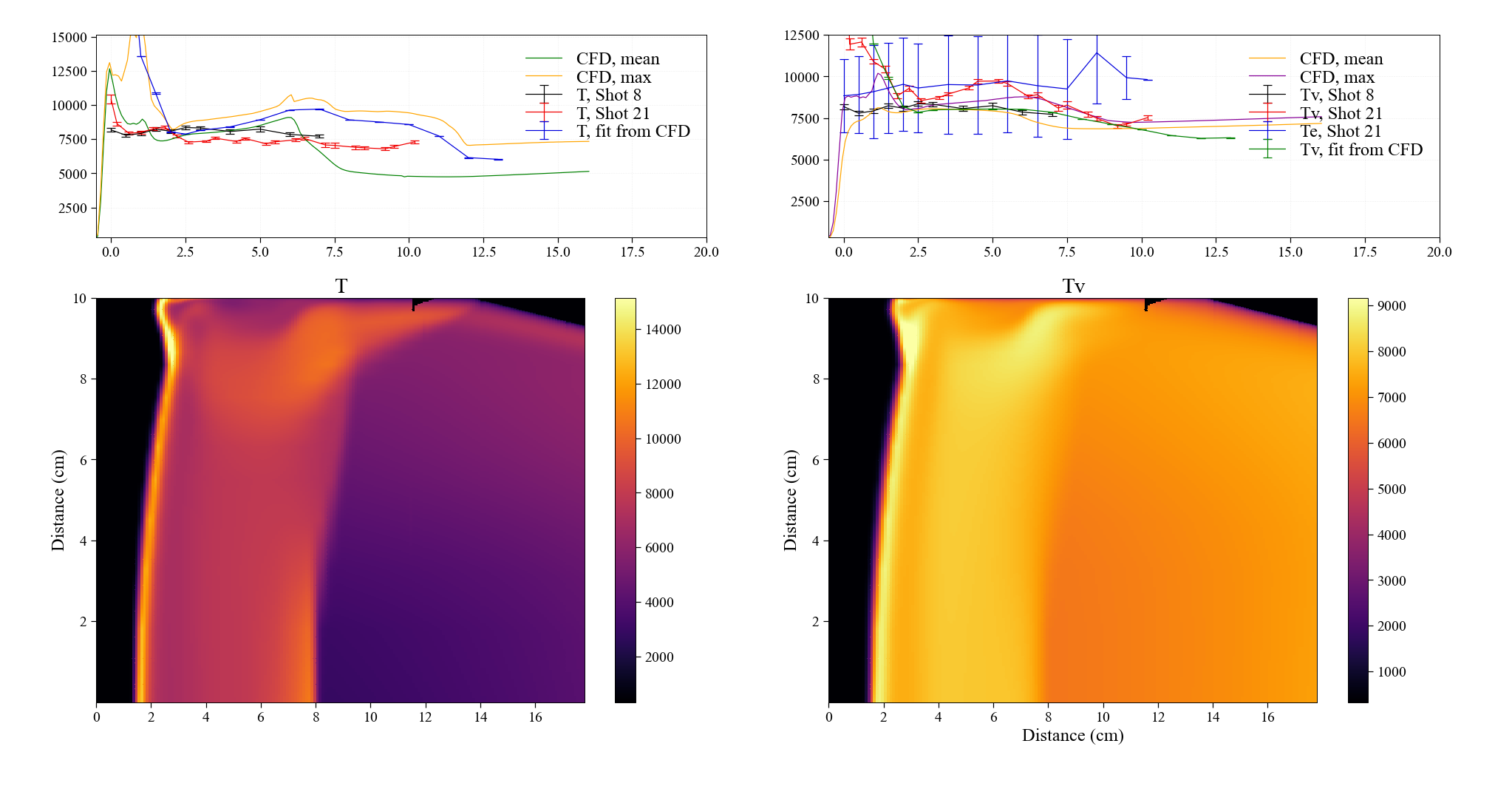 Measurements are line of sight integrated : shock is not 1D
Compare fit temperatures to predicted (max and mean):
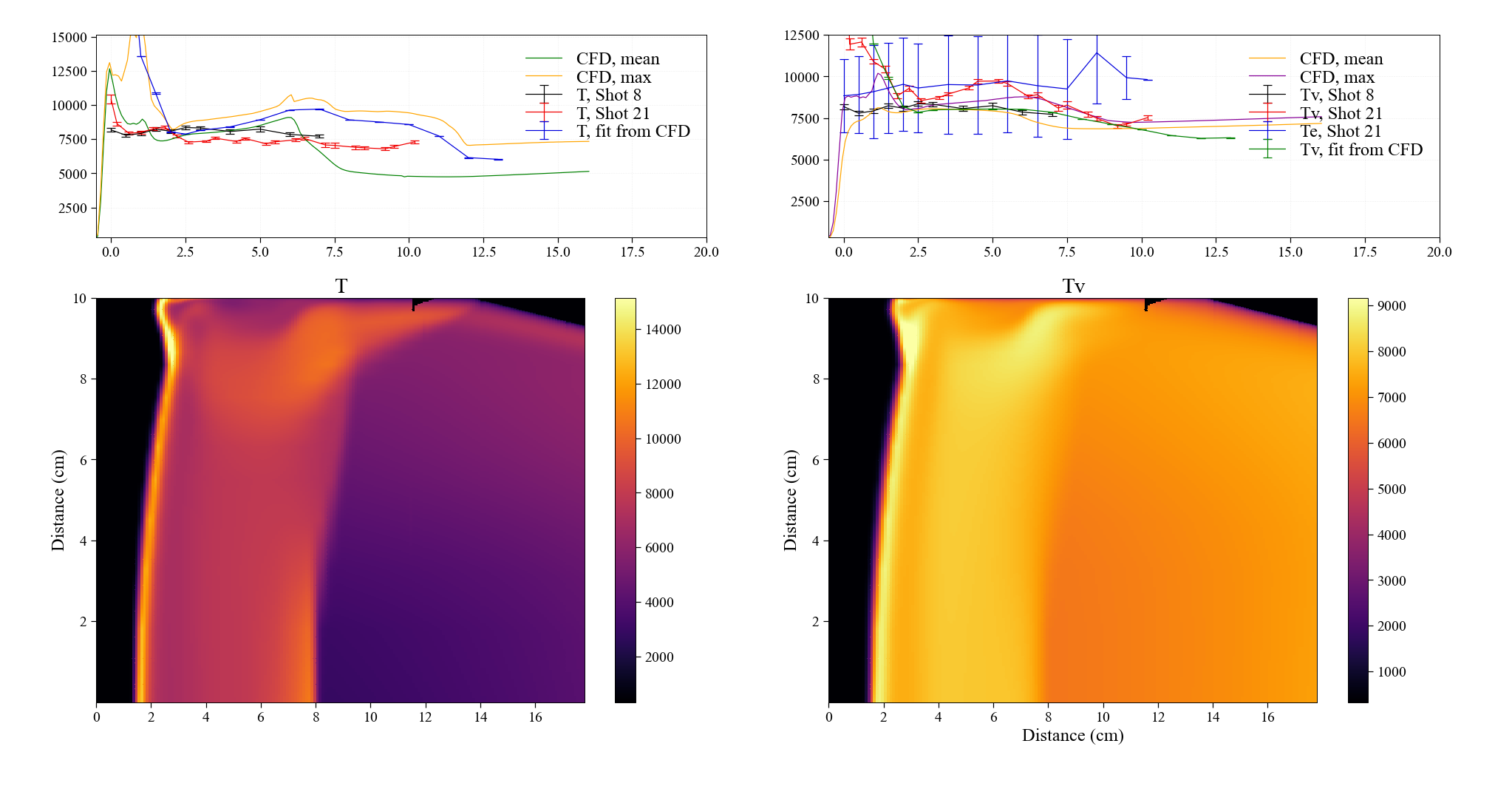 Tr relatively well predicted after ~2cm
20
Outline
1) Introduction

2) Radiance

3) Spectra

4) Temperature and densities

5) Conclusions
21
Radiative species
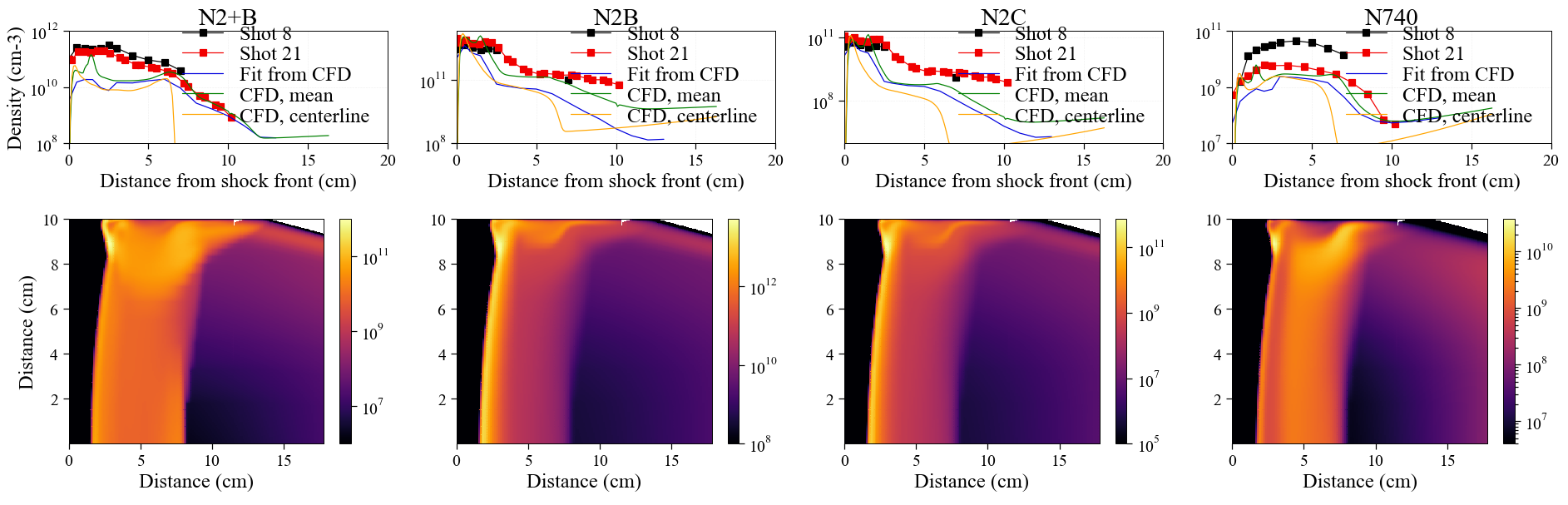 Densities relatively well predicted near shock front
Higher discrepancies after the peak intensity
N2 underpredicted later on (recombination?)
22
Radiance comparison with/without impurities
CN radiation alone does not explain the discrepancies
Without impurities and N+ continuum
Without impurities
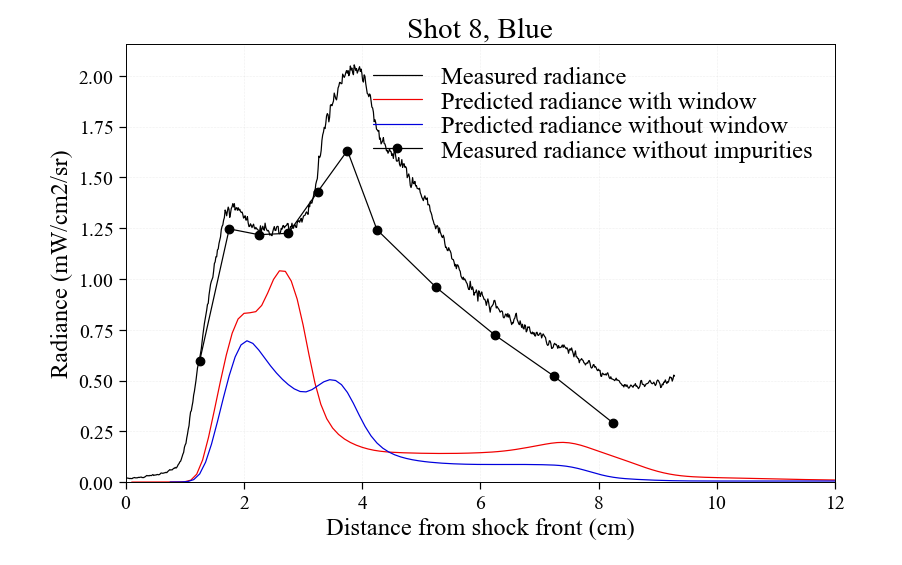 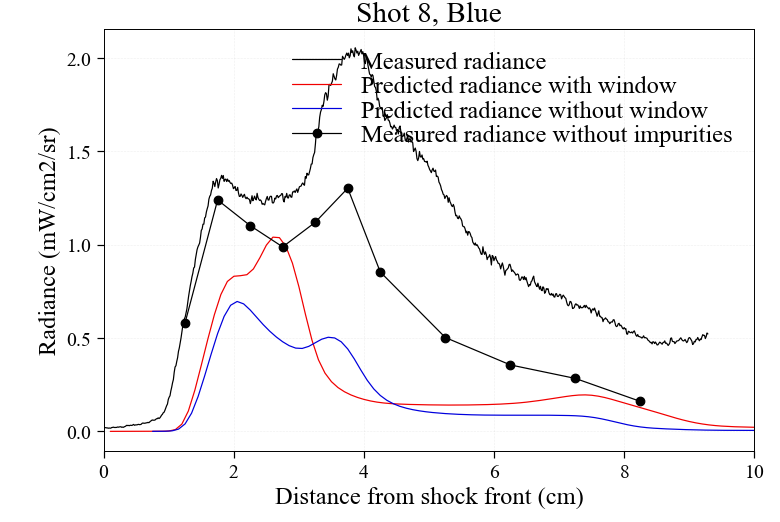 23
Radiance comparison without impurities (Shot 21)
Differences are less, maybe due to lower velocity
Relatively good agreement after ~8cm
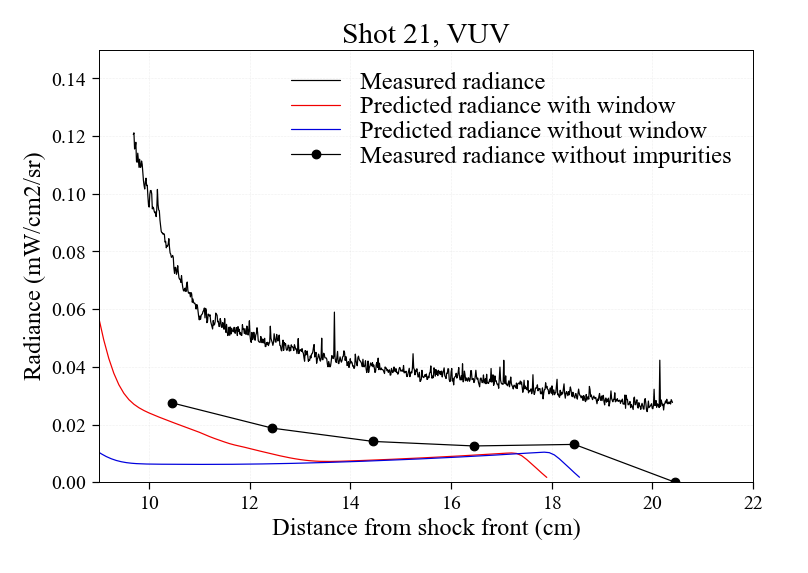 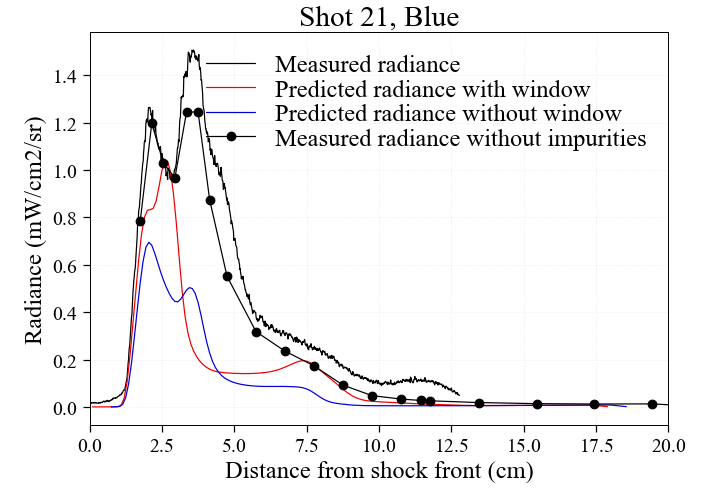 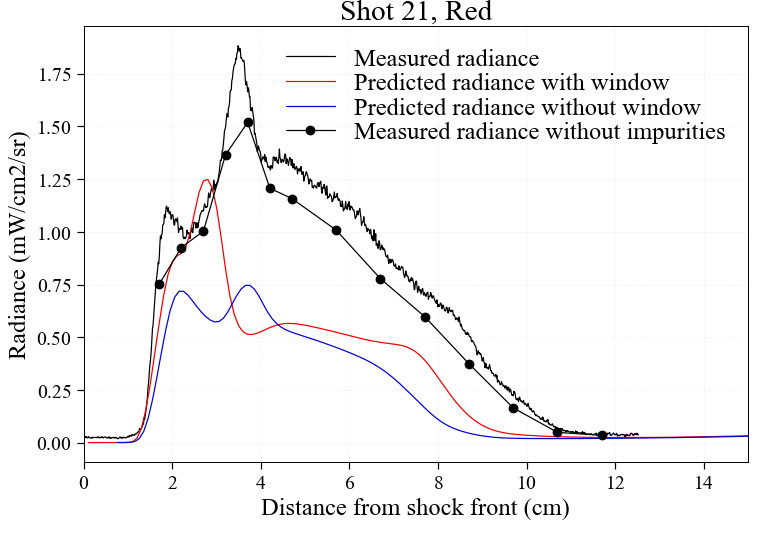 24
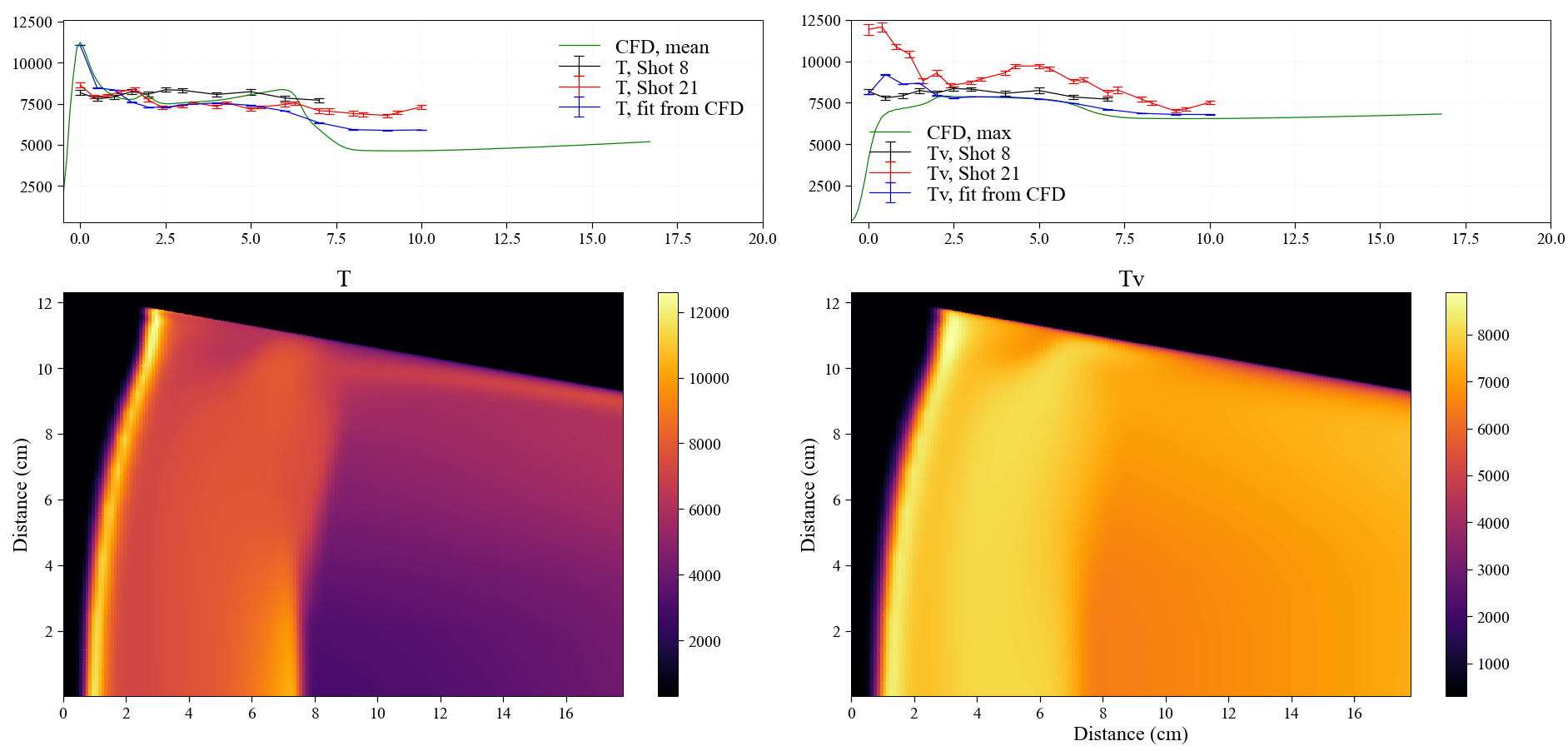 25
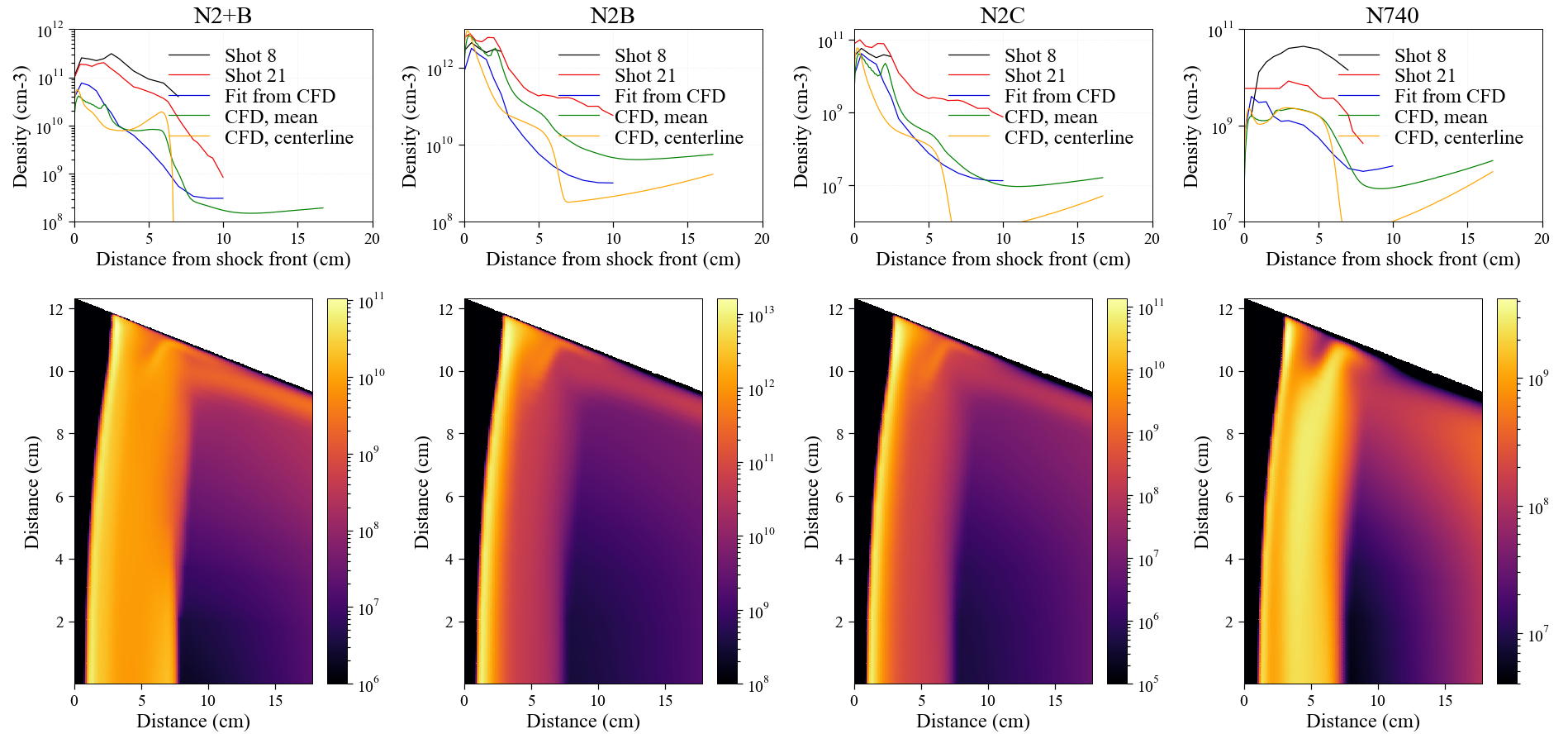 26